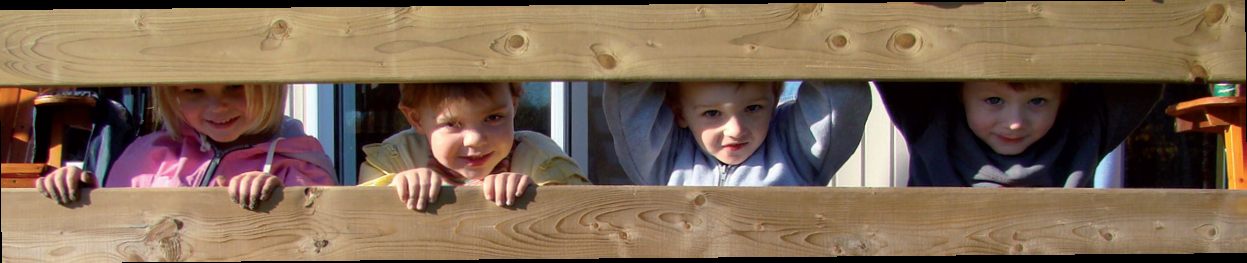 Kinderarmoede in Vlaanderen:
Naar een structurele aanpak
Armoede in Vlaanderen
Bevolking onder de armoederisicodrempel: evolutie
Positie in Europa
Bevolking onder de armoederisicodrempel: Europese vergelijking
Stijging kinderarmoede
Op basis  van (inter)nationaal onderzoek:  focus jonge leeftijd
Focus 0 tot 3 jaar

Belang leeftijd voor ontwikkeling van intellectuele, emotionele en sociale vaardigheden van jonge kinderen  

Meeste garantie doorbreken van armoedespiraal

Opportuniteit tot aanpak gericht op globale situatie van gezin
Belang  0 tot 3 jaar
Op gebied van hersenontwikkeling (sociale omgangsvormen, taal en emotiecontrole) gebeurt de belangrijkste ontwikkeling voor de leeftijd van 3 jaar
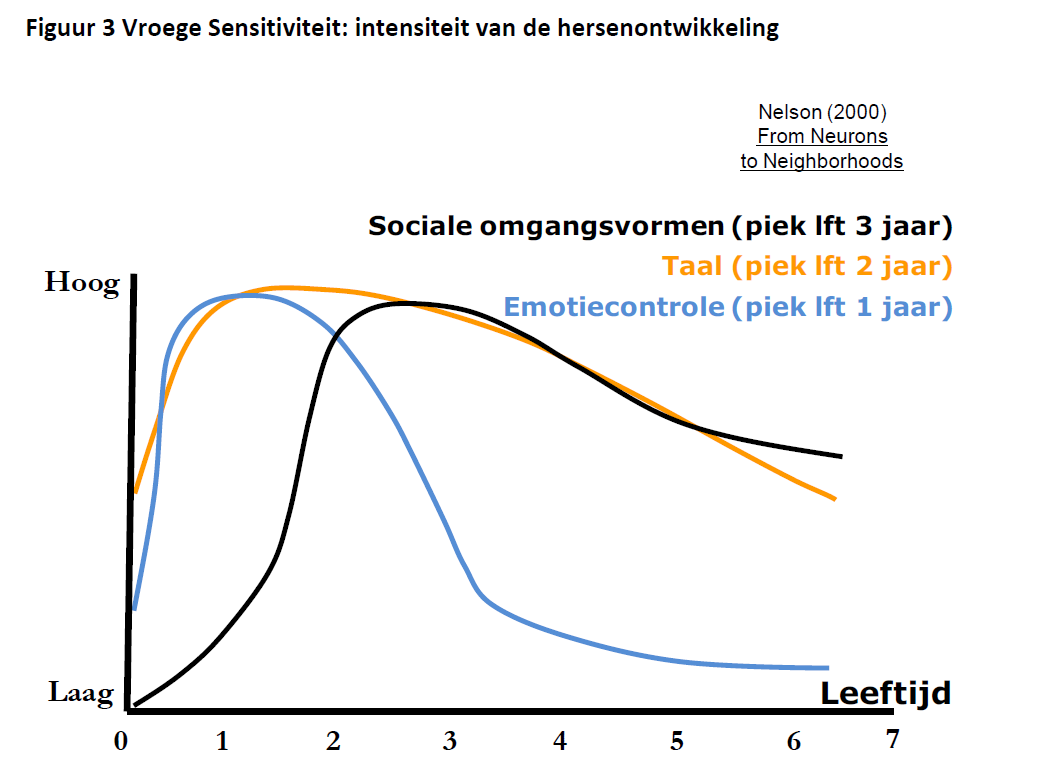 Maatschappelijke return
Dit theoretisch kader biedt een verklaring voor de herhaaldelijke vaststelling dat interventieprogramma’s bij jonge kinderen een hoog rendement hebben terwijl deze programma’s bij kinderen tijdens de adolescentie een veel lager rendement hebben (Heckman-curve (Nobelprijswinnaar)).
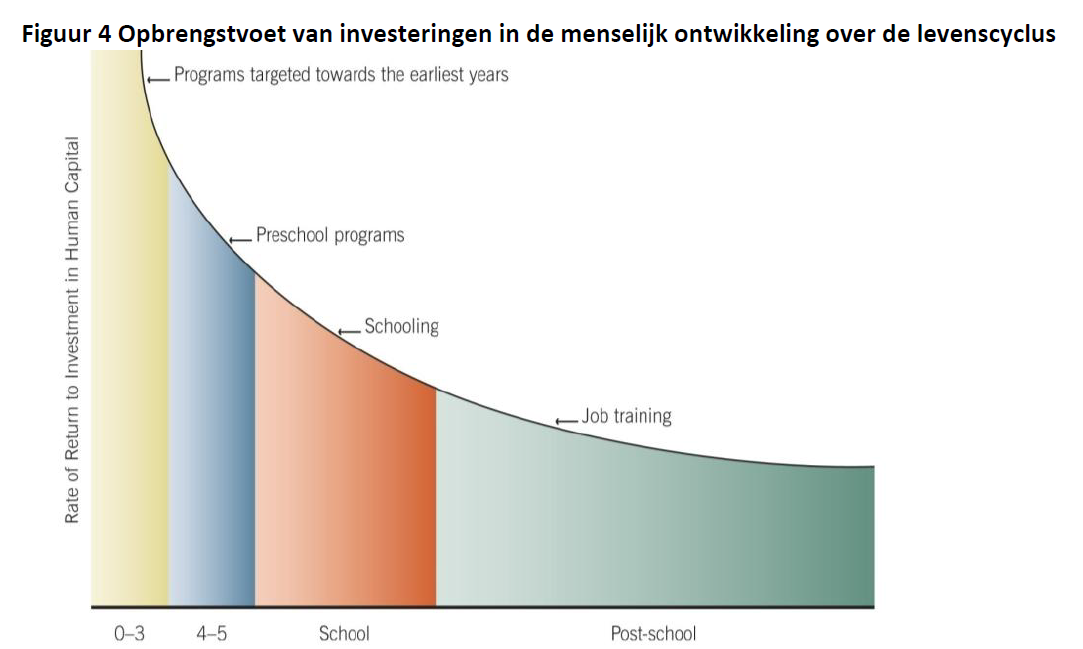 Slim investeren
“We can’t afford no to do it!”
Conclusie van internationaal panel Studio-Kinderarmoede
Investering weegt niet op tegen verlies als samenleving en als maatschappij
“Investeren in de jongste levensjaren brengt meer op dan investeren op de beurs”

Vandaar belang van preventieve gezins- en opvoedingsondersteuning, promoten kinderopvang, maximale participatie aan het kleuteronderwijs (Pre-school): een wezenlijke pijler voor onze kinderarmoedeaanpak naast huisvesting, energie, werk, vrije tijd, veiligheid..
Aanpak Vlaanderen
Aanpak

Vlaams Actieprogramma kinderarmoede: gecoördineerd actieplan

Ondersteuning lokaal kinderarmoedebeleid

Methodologische ondersteuning
Financiële ondersteuning
Vlaams Actieprogramma KINDERARMOEDE
Vlaams Actieprogramma Kinderarmoede(in VAPA)

Elke minister participeert:   
Lokale diensten buurtgerichte opvang
Projecten gezinsondersteuning met bruggen onderwijs/werk
Prenatale zorg
Huizen van het kind
Kwaliteitsvolle, toegankelijke en voldoende kinderopvang
Centra voor kinderzorg en gezinsondersteuning
Gezinsbegeleiding voor ondernemers in moeilijkheden
Duurzame kleuterparticipatie – informeren over belang kleuteronderwijs
Betere omkadering kleuteronderwijs
Betaalbaarheid van het onderwijs
Vlaams Actieprogramma KINDERARMOEDE
Betere communicatie school-ouders
Flankerend onderwijsbeleid
Leesweb – wegwerken laaggeletterdheid
Speelkansen van kinderen verhogen
Specifieke trajecten naar werk voor ouders in armoede
Vakantieparticipatie – toerisme voor allen met oog voor kinderen 
Rekening houden met kinderen bij
recht op sociale huisvesting
minimumlevering aardgas
(her)aanleg van woonwagenterreinen
Steun aan een lokaal KINDERARMOEDEBELEID
B) Ondersteuning lokaal kinderarmoedebeleid

Methodologische ondersteuning

Methodiekenhandboek ‘Elk kind telt’
Goede praktijken, projectenmarkt 
Evaluatie lopende kinderarmoedeprojecten

Provinciale rondes lokaal armoedebeleid

Financiële ondersteuning

Projectoproepen lokale kinderarmoedeprojecten (3 x 1mljn)
Lessen uit de projectoproepen
C) Een visie voor de toekomst
Evaluatie kinderarmoedeprojecten:
Kinderarmoedebestrijding vraagt een langdurig proces, op maat van het gezin en in sfeer van vertrouwen
Invalshoek ondersteuning van heel het gezin (nood aan vertrouwenspersoon)
Brug tussen gezinnen en hulp- en dienstverlening
Laagdrempelig en informeel (belang competenties van medewerkers)
Mogelijkheid tot intergemeentelijke samenwerking
Onbekend is onbemind: organisaties kennen elkaars bestaan of werking niet of onvoldoende
Belang van goede participatie van de doelgroep (behoeften, wensen en verwachtingen) en het inschakelen van ervaringskennis, bv. via ervaringsdeskundigheid in het netwerk
Tijd voor structurele verankering
Regierol lokaal bestuur ondersteunen: recurrente middelen aanreiken aan zwaarst getroffen gemeenten 
Daarnaast brede maatschappelijke mobilisering (ook de privésector!) en steun aan innovatieve lokale projecten (het Kinderarmoedefonds bij KBS) die later kunnen inkantelen in regulier beleid
Het structurele beleid
Verankering structurele ondersteuning lokale besturen
Financiële ondersteuning: 
4,5 miljoen euro in 2014

Methodologische ondersteuning:
Goede praktijken oplijsten en aanreiken aan de lokale besturen om ermee aan de slag te gaan
Lerend netwerk van de lokale kinderarmoedecoördinatoren 
 
 Start BBC-cyclus biedt uitstekende opportuniteit om de aanpak van kinderarmoede ook op lokaal vlak tot prioriteit te benoemen
TOELICHTING GEHANTEERDE INDICATOREN
Indicator 1: het aantal personen met voorkeursregeling in de ziekteverzekering  van 0 tot en met 4 jaar 
Indicator 2:het aantal eenoudergezinnen met kinderen van 0 tot en met 3 jaar 
indicator 3: de kansarmoede-index van Kind & Gezin (beschikbaar maandinkomen, opleiding ouders, arbeidssituatie ouders, ontwikkeling kind, huisvesting, gezondheid)
Indicator 4: de onderwijs kansarmoede indicator voor het        kleuteronderwijs.(opleidingsniveau moeder, gezinstaal niet Nederlands, buurt met schoolse vertraging en schooltoelage) 
Indicator 5: aantal (equivalent) leefloners met gezinslast
Indicator 6: het aantal werkloze huishoudens met kinderen van 0 tot en met 2 jaar 
Indicator 7: het aantal huishoudens met kinderen van 0 tot en met 3 jaar waarbij een of beide ouders niet de EU-nationaliteit hebben  

Op basis hiervan: in 2014: 70 gemeenten geselecteerd
Belang van de COORDINATOR (aanspreekpunt)
Aanduiden of aanwerven
Vanuit het lokaal bestuur als regisseur
Samen brengen van alle lokale actoren en partners actief op of relevant voor de bestrijding van kinderarmoede in de gemeente/stad
Multi-stakeholder benadering
Betrekken van de verschillende sectoren en organisaties, want niemand heeft alle benodigde sleutels in handen.
sectoren: welzijn, werk, onderwijs gezondheid, ruimtelijke ordening, sport, cultuur, …
Ook niet-vanzelfsprekende sectoren mogelijk (bedrijfsleven, financiële wereld)
Met inbreng van ervaringskennis (ervaringsdeskundigen, verenigingen waar armen het woord nemen, …): niet voor hen maar met hen! 
Lokaal bestuur steeds als regisseur, soms ook als actor
Gedeeld eigenaarschap en verantwoordelijkheid in denken en doen
Integrale aanpak op alle terreinen
Kinderarmoede is multi-dimensionaal
kan dus niet succesvol bestreden worden vanuit één sector of levensdomein
Een integraal armoedebeleid ageert op alle vlakken: huisvesting, gezondheid, welzijn, inkomen, opleiding, participatie…
Daarom versterking of uitbouw onderlinge afstemming en contacten tussen partners 
ifv gezamenlijk gedragen doelstelling(en)
Resultaat: operationeel geïntegreerd actieplan kinderarmoede op lokaal vlak
Integrale aanpak – concrete acties
acties die focussen op de leeftijd van 0 tot 3 jaar, de cruciale  periode voor de cognitieve, emotionele en sociale ontwikkeling van het kind 
Bij wijze van voorbeeld (zie omzendbrief): acties op het vlak van
Opleiding en tewerkstelling van (jonge) ouders (werk/welzijnstrajecten, werkervaringsplaatsen, art 60 , taalcursussen voor ouders in de school of de opvang van hun kind…
Acties naar kwetsbare zwangeren (outreaching, toeleiding nr Kind en Gezin, buddy bij de wieg..
Kinderopvang , buurtopvang, oudercrèches, laagdrempelige ontmoetingsruimtes
Gezinsondersteuning (inschakeling vrijwilligers , Thuiscompagnie, Instapje..)
Onderwijs ( toeleiding naar kleuteronderwijs, bruggen tussen opvang en onderwijs , pedagogische taaltrainers , voedingsopvoeding in de kleuterklas.. )
Integrale aanpak – concrete acties
Huisvesting van gezinnen met jonge kinderen (sociale huisvesting, preventie van uithuiszetting,…)
Ruimtelijke ordening (voldoende groen en veilige speelplekken voor jonge kinderen)
Energieverbruik: groepsaankopen of vergelijking energieleveranciers met extra inspanning om kwetsbare gezinnen met jonge kinderen te bereiken 
Schuldenproblematiek van gezinnen met jonge kinderen
Gezondheid en voeding (van ouders en jonge kinderen)
Culturele en sportieve participatie
Rechtenverkenning, automatische toekenning gemeentelijke geboorte of gezinspremies..
Mobiliteitsoplossingen , specifiek voor alleenstaande ouders enz..
Boodschap van hoop
Alle kinderen zijn kwetsbaar
 Armoede verhoogt de kwetsbaarheid
 Armoede is geen natuurfenomeen, het is gemaakt door mensen
 Samen kunnen we de schande van armoede de wereld uithelpen
 Naast een structurele oplossing ook helpende handen rond ouders en gezinnen
 Voor een brede maatschappelijke mobilisatie rekenen we ook op u!
EEN TOEKOMST VOOR AL ONZE KINDEREN!
Vragen?
Kabinet van minister Lieten
Magda De Meyer
magda.demeyer@vlaanderen.be
Departement WVG, 
afdeling Welzijn en Samenleving
Koen Devroey
koen.devroey@wvg.vlaanderen.be 
Frank Van den Branden
frank.vandenbranden@wvg.vlaanderen.be